目指せ 犯罪ゼロ！住みやすい街　緑園都市―緑園の犯罪被害０を目指し、市民の力で安心安全なまちづくりを目指すー
フェリス女学院大学　猪井・富山
ＲＣＡ（緑園都市コミュニティ協会）
神奈川県くらし安全交通課　高木・久保
FerriSat
緑園都市防犯マップ(2002年)
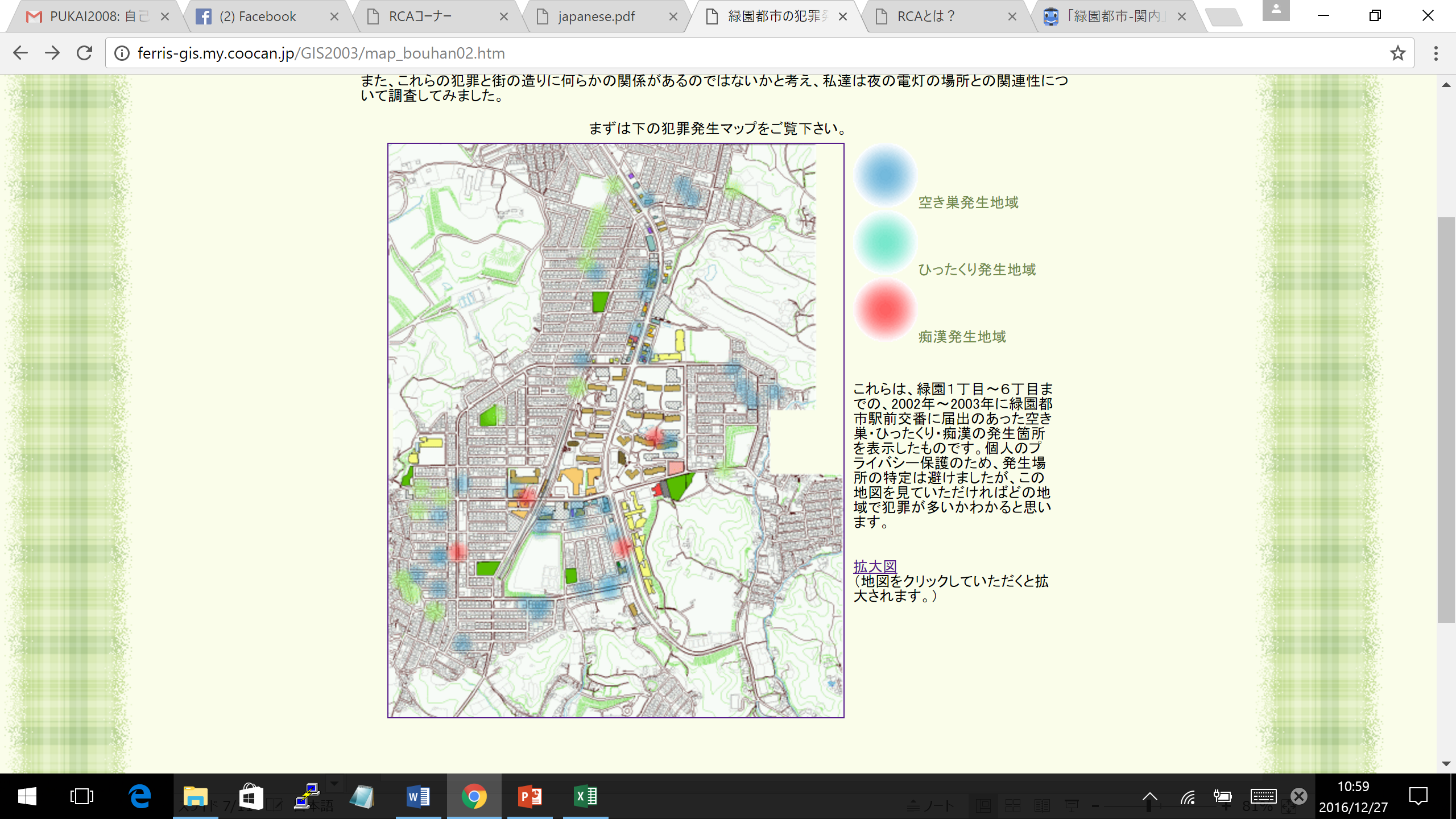 フラワーポット
　　　プロジェクト
わんわんパトロール
青パトロール
地図作成：フェリスGIS研究会
データ提供：泉警察署
犯罪発生状況
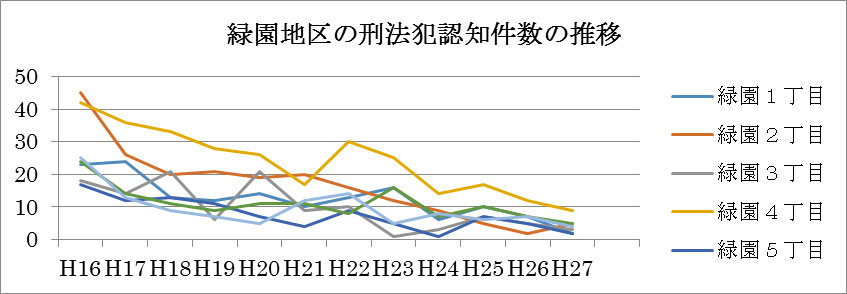 更なる改善を!!
出典：神奈川県泉警察署提供データ
『平成28年度県民ニーズ調査【基本調査】』　P.11図表5　県行政への要望
第1位　治安対策
自主防犯活動の効果
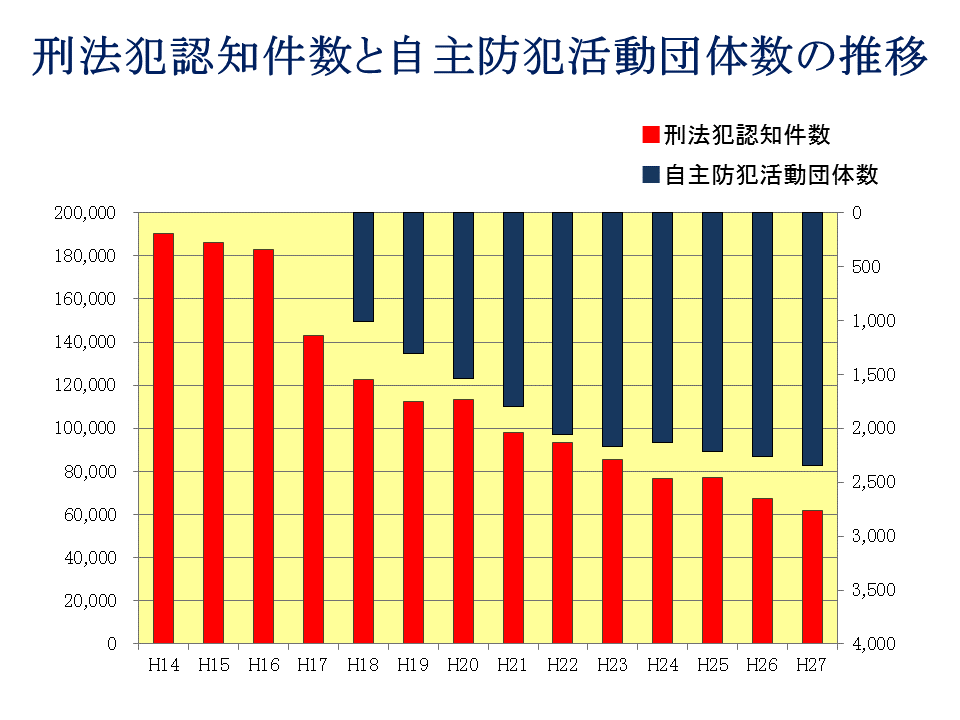 出典：　神奈川県安全防災局　安全防災部くらし安全交通課
高齢化の現状
防犯パトロール隊員年齢別表
(2016年11月現在)
出典：RCAより提供
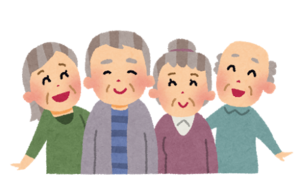 固定化、高齢化
新規参加者少ない
活動がマンネリ
現地調査からわかったこと
交通量の多い広い道路に面した古いアパート
裏通り
大通り
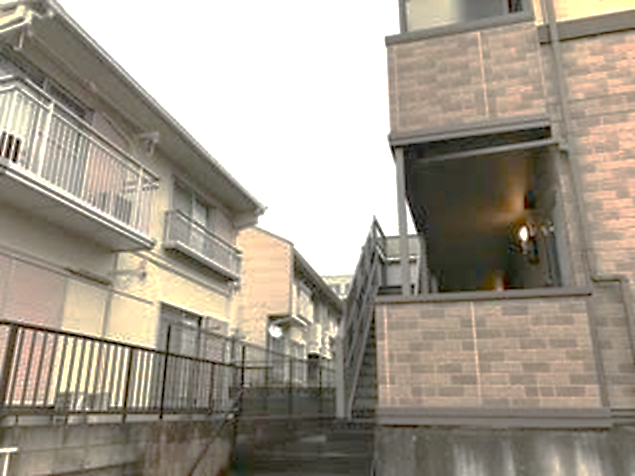 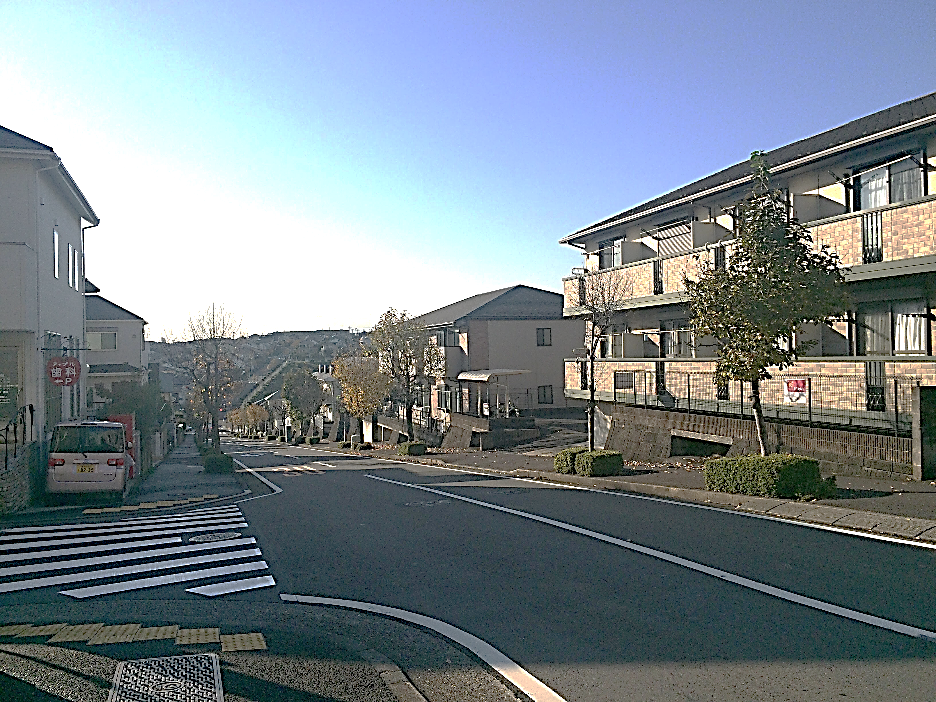 ⇒人目に付きにくく、犯人が侵入しやすい
緑園地区の防犯環境を取り巻く現状
犯罪の発生は減少傾向にあるも　・　・　・
分断
住民
住民
自治会活動
自治会活動
地域の安全
住民
住民
自治会活動
団体活動
バラバラ
住民
住民
無関心
私たちの提案
緑園地区の犯罪0(ゼロ)
を目指して!!
緑園地区の防犯環境を取り巻く現状
アプリの開発
連携の促進
・参加促進
・人材確保
・防犯意識向上
住民
住民
情報の可視化
住民
住民
防犯アプリの機能
（1）防犯パトロール情報の共有
　　　 自治会同士の連携と活動の効率化

（2）危険情報の表示
 　　　見える化による防犯意識の向上

（3）生活情報の便利機能
　　　 防犯活動参加のきっかけ
防犯アプリのイメージ
防犯アプリの構成と効果
可視化モード
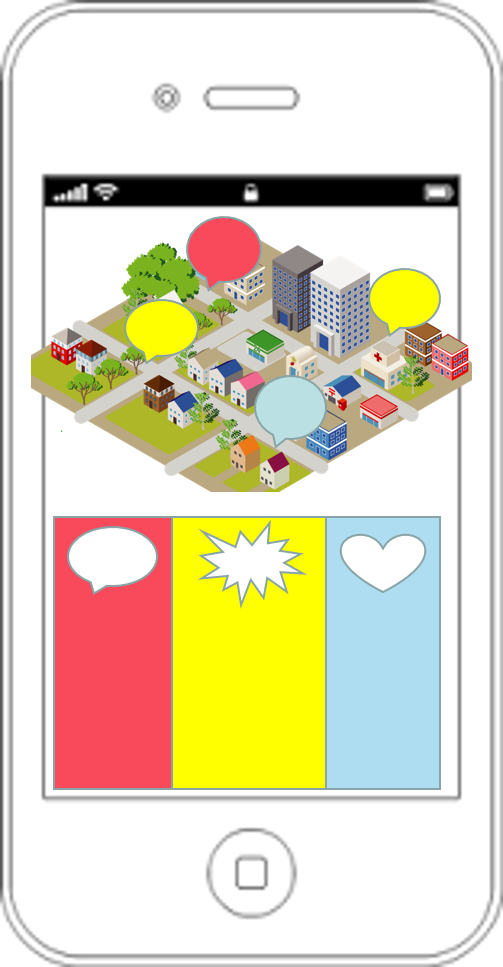 ながらモード
イメージ図
主に既存の人向け
<今までパトロールしていた人>
主に新規の人向け
<これまでパトロールに参加してなかった人>
・帰りながらできる

・見守り箇所情報

・クーポンが
　あるから行く
・危険情報が
　書き込める

・パトロールの
　共有化
防犯無関心層の
取り込み
現在のパトロールの
活性化
実現までの流れ
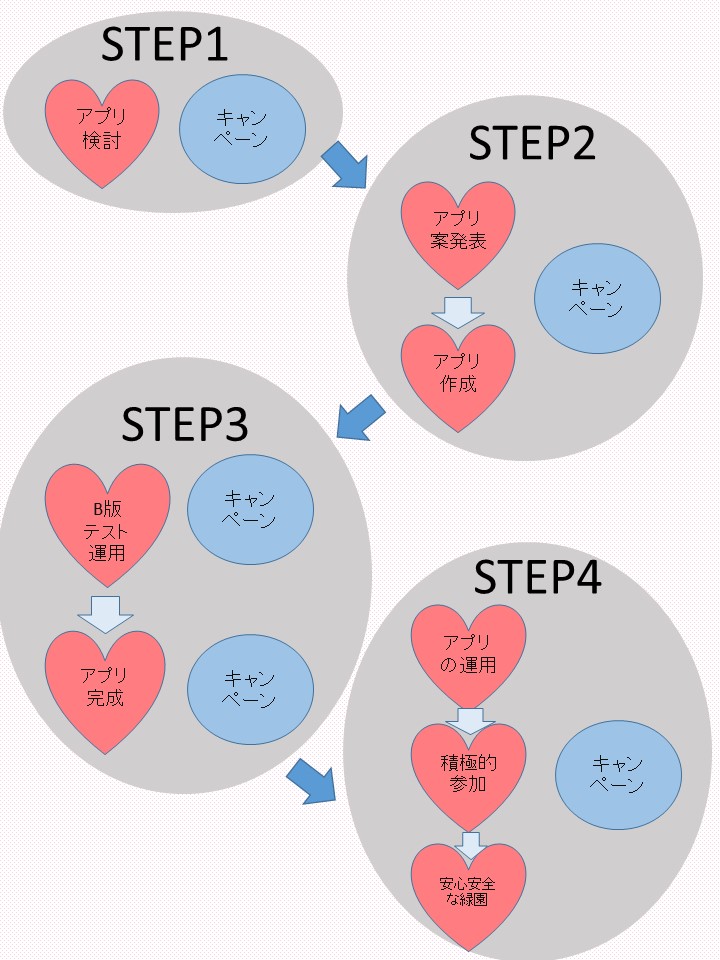 実現までの流れ①
STEP1
アプリの検討
キャンペーン
RCA・神奈川県・県警防犯活動団体
フェリス学生など
RCA・神奈川県・フェリス学生など
実現までの流れ②
STEP2
現在地
アプリ案
発表
キャンペーン
パソコンクラブ
地域住民
フェリス学生など
アプリ
作成
RCA・神奈川県・県警・防犯活動団体
フェリス学生など
2017年年度内
実現までの流れ③
STEP3
β版
テスト運用
キャンペーン
2017年11月～
Ferris Festival(予定)
防犯キャンペーン
街カフェ・マルシェ　など
キャンペーン
アプリ
完成
2018年2月～
実現までの流れ④
STEP4
安心・安全な緑園
積極的
参加
アプリの
運用
新規性
犯罪発生地点のデータはマイナスのイメージ

自分を守り、お得なプラスのデータ
帰宅途中に「ながら」状態で
防犯活動ができ、さらに
お得な情報も得られる仕組み
データの提供状況
県
防犯活動団体の情勢
警察署
緑園の犯罪発生状況
地域の団体
地域の活動実態
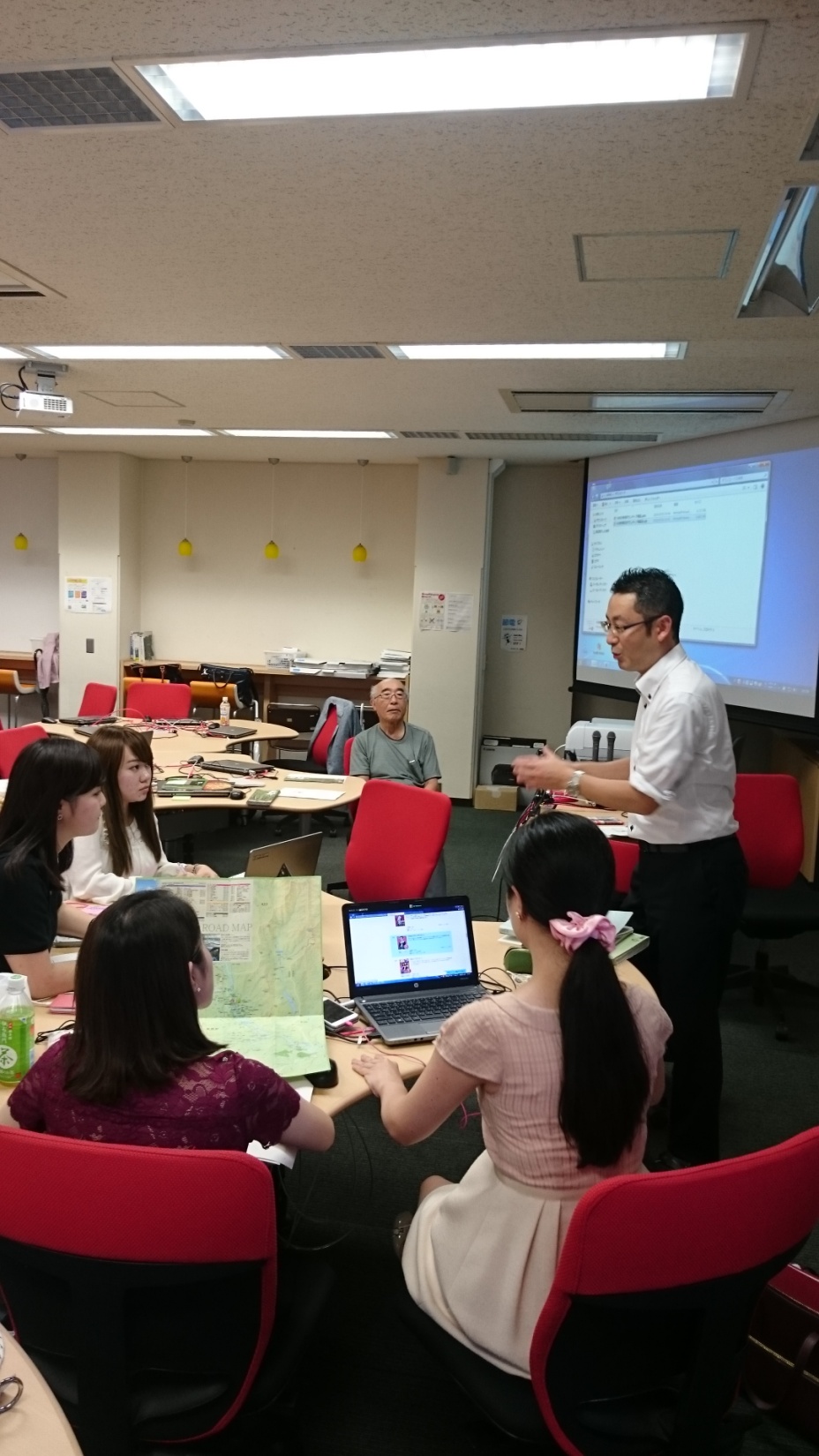 FerriSatの連携
学生
地域
行政
・毎週月曜全13回の
　　ミーティング実施
FerriSatの連携
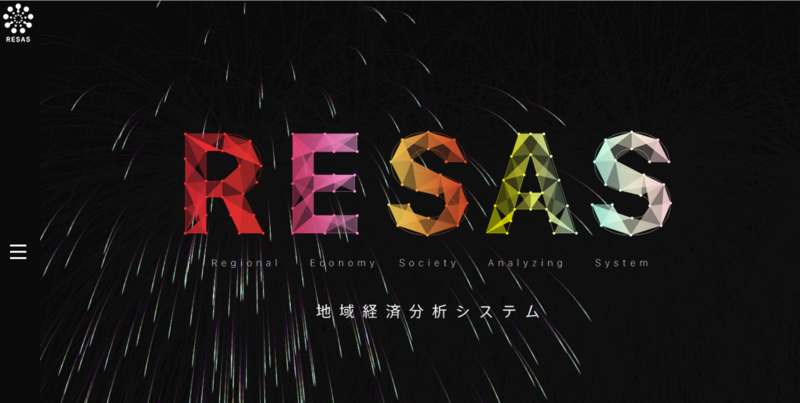 RESAS講習会の開催
地域への発信
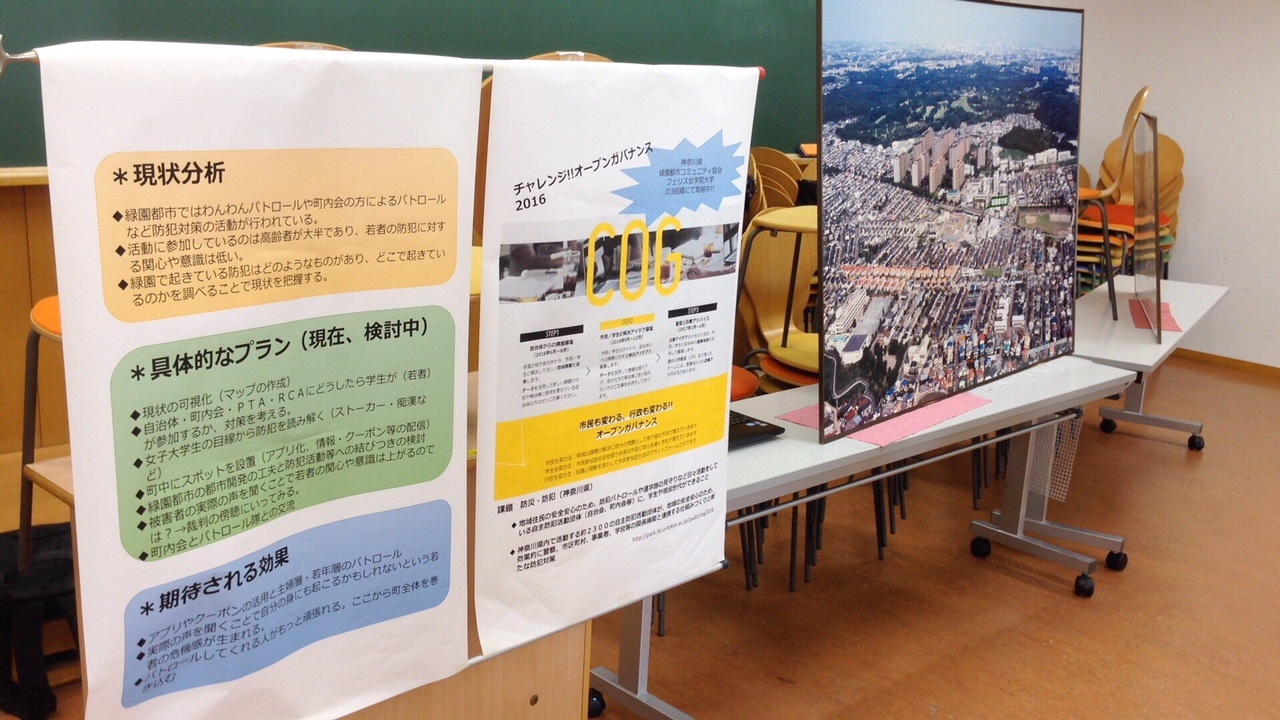 学園祭（ＲＣＡブース）でのＣＯＧ課題の展示
活動の具現化その①
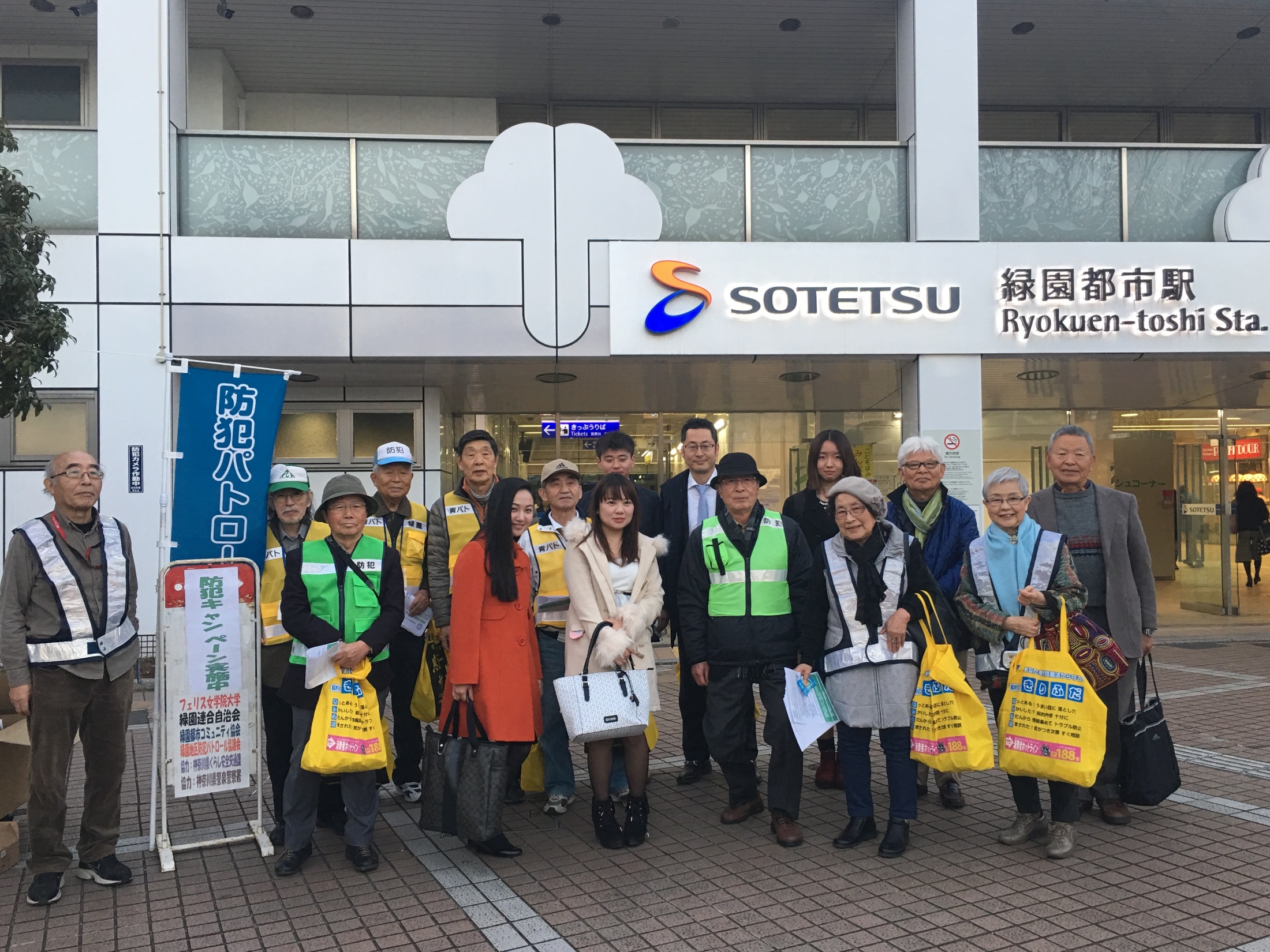 ６者合同防犯キャンペーン
　フェリス女学院大学　緑園連合自治会　緑園都市コミュニティ協会
　緑園地区パトロール協議会　神奈川県　横浜市
活動の具現化その②
様々な活動での連携
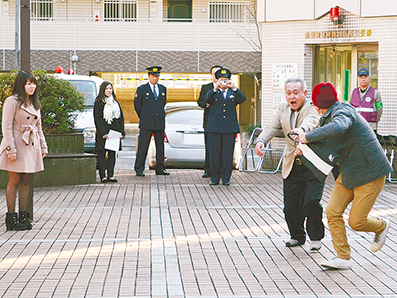 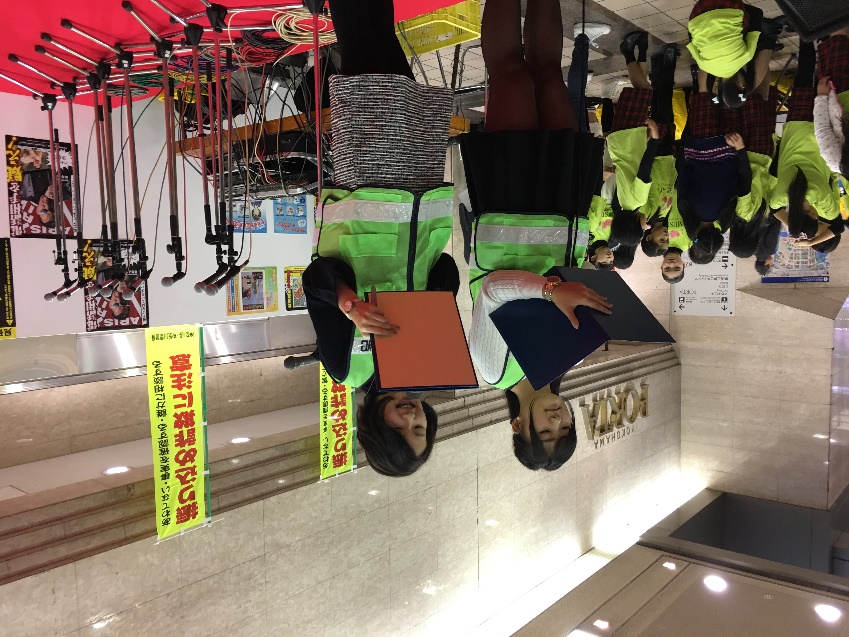 県防犯キャンペーンへの参加
「110番の日」イベント参加
学生アイデアの一部試験実施
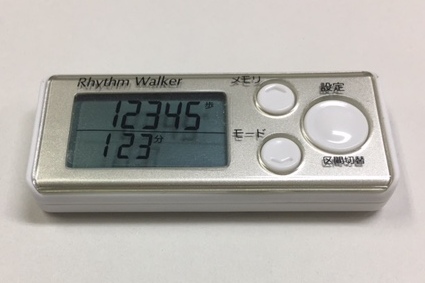 健康を感じながら
楽しく取り組む
防犯活動
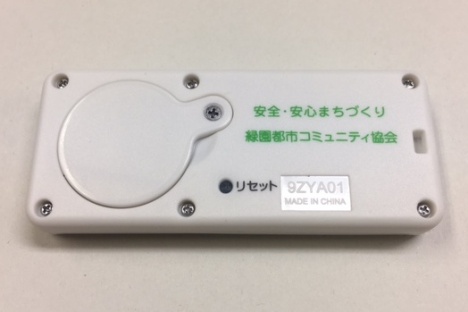 防犯活動
歩数計